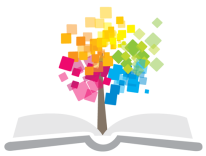 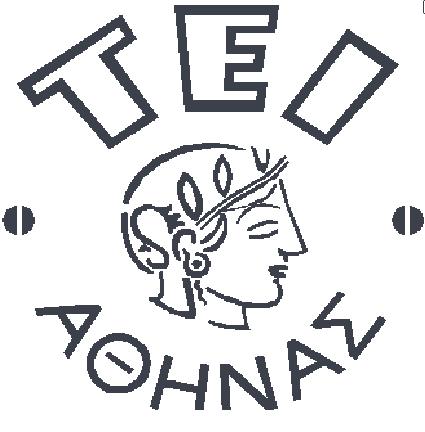 Ανοικτά Ακαδημαϊκά Μαθήματα στο ΤΕΙ Αθήνας
Διαδικτυακές συναλλαγές στον Τουρισμό (e-tourism) (Θ)
Ενότητα 11: Τουριστική  Διαφήμιση στο Internet
Δρ.Βασιλική Κατσώνη, Επίκουρος Καθηγήτρια ΤΕΙ Αθήνας
Τμήμα Διοίκησης Επιχειρήσεων/Κατεύθυνση Διοίκησης Επιχειρήσεων και Επιχειρήσεων Φιλοξενίας
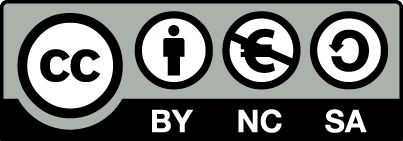 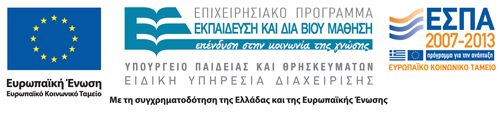 Λόγοι διαφήμισης στο web 1/2
Οι διαφημίσεις μπορούν να ενημερωθούν ανά πάσα στιγμή με ελάχιστο κόστος. Έτσι, είναι πάντα επίκαιρες.
Οι διαφημίσεις μπορούν να προσεγγίσουν μεγάλους αριθμούς πιθανών αγοραστών σε όλο τον κόσμο.
Οι online διαφημίσεις είναι μερικές φορές φθηνότερες σε σύγκριση με την τηλεόραση, την εφημερίδα ή το ραδιόφωνο. Οι τελευταίες είναι ακριβότερες επειδή καθορίζονται από τον χώρο που καταλαμβάνεται, από το πόσες μέρες εμφανίζονται (πόσες φορές) και από το σε πόσους εθνικούς και τοπικούς σταθμούς και εφημερίδες δημοσιεύονται.
1
Λόγοι διαφήμισης στο web 2/2
Οι  διαφημίσεις στο web μπορούν να χρησιμοποιήσουν αποδοτικά την σύγκλιση κειμένου, ήχου, γραφικών και κίνησης.
Οι διαφημίσεις στο web μπορούν να είναι διαλογικές και να στοχεύουν προς συγκεκριμένες ομάδες ενδιαφέροντος και/ή άτομα (E.Turban, J.Lee, D.King, H.M.Chung, 2002).
2
Τρόποι αξιοποίησης του Διαδικτύου και οι αντίστοιχες μέθοδοι μέτρησης αποτελεσματικότητας 1/4
Σύμφωνα με το ΙΑΒ (Interactive Advertising Bureau), διεθνή φορέα υποβοήθησης των επιχειρήσεων για την αύξηση των πωλήσεών τους μέσω αποτελεσματικού online marketing και άλλων μέσων προώθησης, οι τρόποι αξιοποίησης του Διαδικτύου από τους διαφημιζόμενους, και οι αντίστοιχες μέθοδοι μέτρησης αποτελεσματικότητας των είναι:
Η αύξηση της διάδοσης του εμπορικού ονόματος (brand awareness)
Παρότρυνση στη "δοκιμή" του προβαλλόμενου προϊόντος/υπηρεσίας
3
Τρόποι αξιοποίησης του Διαδικτύου και οι αντίστοιχες μέθοδοι μέτρησης αποτελεσματικότητας 2/4
Παρότρυνση των πελατών να αγοράζουν περισσότερα προϊόντα σε κάθε συναλλαγή
Βελτίωση της εικόνας της επιχείρησης στο κοινό
Αύξηση των επαναλαμβανόμενων αγορών
Κατάκτηση της εμπιστοσύνης του κοινού στη διαφημιζόμενη επιχείρηση/αυξάνει το βαθμό "εμπλοκής" του κοινού με το προβαλλόμενο 
Παροχή πλούσιας online πληροφόρησης για το προβαλλόμενο προϊόν
Παροχή/βελτίωση της εξυπηρέτησης πελατών
4
Τρόποι αξιοποίησης του Διαδικτύου και οι αντίστοιχες μέθοδοι μέτρησης αποτελεσματικότητας 3/4
Μείωση του κόστους του marketing
Η δυνατότητα δοκιμής διαφορετικών διαφημιστικών ιδεών
Προώθηση της επιχείρησης μέσω προσφορών για προϊόντα ή υπηρεσίες
Δυνατότητα πρόσβασης σε κοινό-στόχο που με άλλα μέσα δεν θα ήταν προσβάσιμο
Εντοπισμός των ενδιαφερόντων και των τάσεων των καταναλωτών
5
Τρόποι αξιοποίησης του Διαδικτύου και οι αντίστοιχες μέθοδοι μέτρησης αποτελεσματικότητας 4/4
Δυνατότητα διατήρησης των σημαντικότερων πελατών
Αύξηση της κίνησης στο δικτυακό τόπο που προβάλλει τη διαφήμιση
Αύξηση της αγοραστικής κίνησης στα φυσικά καταστήματα της προβαλλόμενης επιχείρησης
Βελτιστοποίηση της πρόσληψης εργατικού δυναμικού
6
Μέθοδοι Διαφήμισης  στο Διαδίκτυο
Διαφημιστικές Αφίσες (Banners)
Εμβόλιμη Οθόνη (splash screen)
Ενοικίαση Χώρου (spot leasing)
Διαφημιστικές Αφίσες (Banners)
Εμβόλιμη Οθόνη (splash screen)
Ενοικίαση Χώρου (spot leasing)
Καθολικοί Εντοπιστές Πόρων (URL-Universal Resource Locators)
E-mail
Αίθουσες Συζητήσεων (chat rooms)
7
Άλλες Μορφές Διαφήμισης στο διαδίκτυο
Διαφήμιση στις Ηλεκτρονικές Μηχανές Αναζήτησης  (Search Engines)
Διαδικτυακές Πύλες (portal)
Ezines (Electronic magazines)
User-Generated Content (UGC)
8
Ποσοστό ξενοδοχειακών μονάδων ανάλογα με το διαφημιστικό μέσο
Πηγή: Eurobank Research, 2006
9
Τέλος Ενότητας
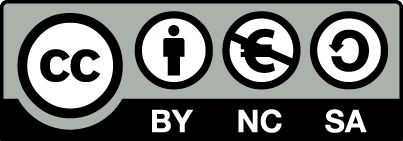 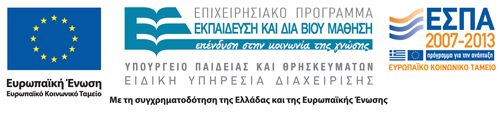 Σημειώματα
Σημείωμα Αναφοράς
Copyright Τεχνολογικό Εκπαιδευτικό Ίδρυμα Αθήνας, Βασιλική Κατσώνη 2014. Βασιλική Κατσώνη. «Διαδικτυακές συναλλαγές στον Τουρισμό (e-tourism) (Θ). Ενότητα 11: Τουριστική  Διαφήμιση στο Internet». Έκδοση: 1.0. Αθήνα 2014. Διαθέσιμο από τη δικτυακή διεύθυνση: ocp.teiath.gr.
Σημείωμα Αδειοδότησης
Το παρόν υλικό διατίθεται με τους όρους της άδειας χρήσης Creative Commons Αναφορά, Μη Εμπορική Χρήση Παρόμοια Διανομή 4.0 [1] ή μεταγενέστερη, Διεθνής Έκδοση.   Εξαιρούνται τα αυτοτελή έργα τρίτων π.χ. φωτογραφίες, διαγράμματα κ.λ.π., τα οποία εμπεριέχονται σε αυτό. Οι όροι χρήσης των έργων τρίτων επεξηγούνται στη διαφάνεια  «Επεξήγηση όρων χρήσης έργων τρίτων». 
Τα έργα για τα οποία έχει ζητηθεί και δοθεί άδεια  αναφέρονται στο «Σημείωμα  Χρήσης Έργων Τρίτων».
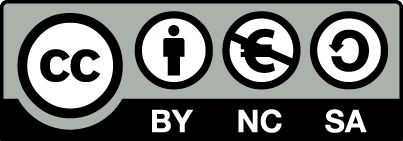 [1] http://creativecommons.org/licenses/by-nc-sa/4.0/ 
Ως Μη Εμπορική ορίζεται η χρήση:
που δεν περιλαμβάνει άμεσο ή έμμεσο οικονομικό όφελος από την χρήση του έργου, για το διανομέα του έργου και αδειοδόχο
που δεν περιλαμβάνει οικονομική συναλλαγή ως προϋπόθεση για τη χρήση ή πρόσβαση στο έργο
που δεν προσπορίζει στο διανομέα του έργου και αδειοδόχο έμμεσο οικονομικό όφελος (π.χ. διαφημίσεις) από την προβολή του έργου σε διαδικτυακό τόπο
Ο δικαιούχος μπορεί να παρέχει στον αδειοδόχο ξεχωριστή άδεια να χρησιμοποιεί το έργο για εμπορική χρήση, εφόσον αυτό του ζητηθεί.
Επεξήγηση όρων χρήσης έργων τρίτων
Δεν επιτρέπεται η επαναχρησιμοποίηση του έργου, παρά μόνο εάν ζητηθεί εκ νέου άδεια από το δημιουργό.
©
διαθέσιμο με άδεια CC-BY
Επιτρέπεται η επαναχρησιμοποίηση του έργου και η δημιουργία παραγώγων αυτού με απλή αναφορά του δημιουργού.
διαθέσιμο με άδεια CC-BY-SA
Επιτρέπεται η επαναχρησιμοποίηση του έργου με αναφορά του δημιουργού, και διάθεση του έργου ή του παράγωγου αυτού με την ίδια άδεια.
διαθέσιμο με άδεια CC-BY-ND
Επιτρέπεται η επαναχρησιμοποίηση του έργου με αναφορά του δημιουργού. 
Δεν επιτρέπεται η δημιουργία παραγώγων του έργου.
διαθέσιμο με άδεια CC-BY-NC
Επιτρέπεται η επαναχρησιμοποίηση του έργου με αναφορά του δημιουργού. 
Δεν επιτρέπεται η εμπορική χρήση του έργου.
Επιτρέπεται η επαναχρησιμοποίηση του έργου με αναφορά του δημιουργού.
και διάθεση του έργου ή του παράγωγου αυτού με την ίδια άδεια
Δεν επιτρέπεται η εμπορική χρήση του έργου.
διαθέσιμο με άδεια CC-BY-NC-SA
διαθέσιμο με άδεια CC-BY-NC-ND
Επιτρέπεται η επαναχρησιμοποίηση του έργου με αναφορά του δημιουργού.
Δεν επιτρέπεται η εμπορική χρήση του έργου και η δημιουργία παραγώγων του.
διαθέσιμο με άδεια 
CC0 Public Domain
Επιτρέπεται η επαναχρησιμοποίηση του έργου, η δημιουργία παραγώγων αυτού και η εμπορική του χρήση, χωρίς αναφορά του δημιουργού.
Επιτρέπεται η επαναχρησιμοποίηση του έργου, η δημιουργία παραγώγων αυτού και η εμπορική του χρήση, χωρίς αναφορά του δημιουργού.
διαθέσιμο ως κοινό κτήμα
χωρίς σήμανση
Συνήθως δεν επιτρέπεται η επαναχρησιμοποίηση του έργου.
Διατήρηση Σημειωμάτων
Οποιαδήποτε αναπαραγωγή ή διασκευή του υλικού θα πρέπει να συμπεριλαμβάνει:
το Σημείωμα Αναφοράς
το Σημείωμα Αδειοδότησης
τη δήλωση Διατήρησης Σημειωμάτων
το Σημείωμα Χρήσης Έργων Τρίτων (εφόσον υπάρχει)
μαζί με τους συνοδευόμενους υπερσυνδέσμους.
Χρηματοδότηση
Το παρόν εκπαιδευτικό υλικό έχει αναπτυχθεί στo πλαίσιo του εκπαιδευτικού έργου του διδάσκοντα.
Το έργο «Ανοικτά Ακαδημαϊκά Μαθήματα στο ΤΕΙ Αθηνών» έχει χρηματοδοτήσει μόνο την αναδιαμόρφωση του εκπαιδευτικού υλικού. 
Το έργο υλοποιείται στο πλαίσιο του Επιχειρησιακού Προγράμματος «Εκπαίδευση και Δια Βίου Μάθηση» και συγχρηματοδοτείται από την Ευρωπαϊκή Ένωση (Ευρωπαϊκό Κοινωνικό Ταμείο) και από εθνικούς πόρους.
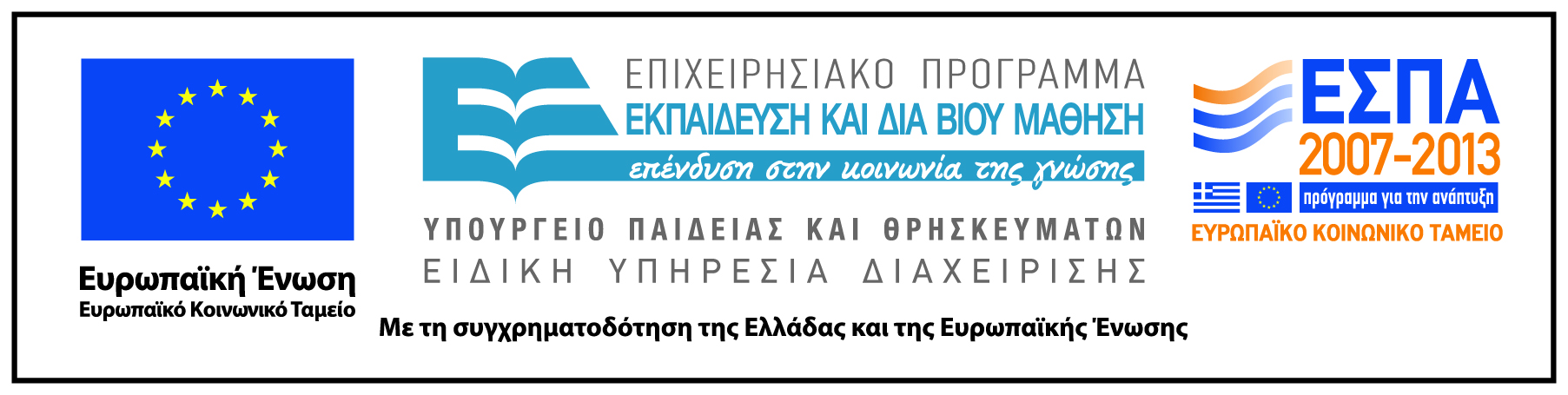